Financial  Management
Its

Meaning
[Speaker Notes: The four main areas of finance are corporate finance, investments, financial institutions and markets, and international finance.
Firms need finance to: start up a business, eg pay for premises, new equipment and advertising. run the business, eg having enough cash to pay staff wages and suppliers on time. expand the business, eg having funds to pay for a new branch in a different city or country.]
The	planning,	organizing,
directing  financial  enterprise.
Concerns  allocation
and	controlling	the
an
activities	of
with	procurement,  and		control	of
Its  Meaning
financial resources.
It	refers	the	efficient	and
effective management of money  (funds) in such a manner as to  achieve the goals of the  organization.
[Speaker Notes: Financial activities are activities that companies undertake to help achieve their economic goals and objectives. They include events and transactions that affect a business' equity and long-term liabilities. Anything to do with the movement of money, i.e., cash inflows and outflows, is a financial activity.
Procurement is the process of finding and agreeing to terms, and acquiring goods, services, or works from an external source, often via a tendering or competitive bidding process. Procurement generally involves making buying decisions under conditions of scarcity.
Cash is something that you have within the enterprise in the form of coins or cash to spend. But funds, on the other hand, refers to all types of financial resources.
These can be bank balance, cash, equity, property, and more.
Funds are something that you can’t spend and are typically kept aside for specific purposes and objectives.]
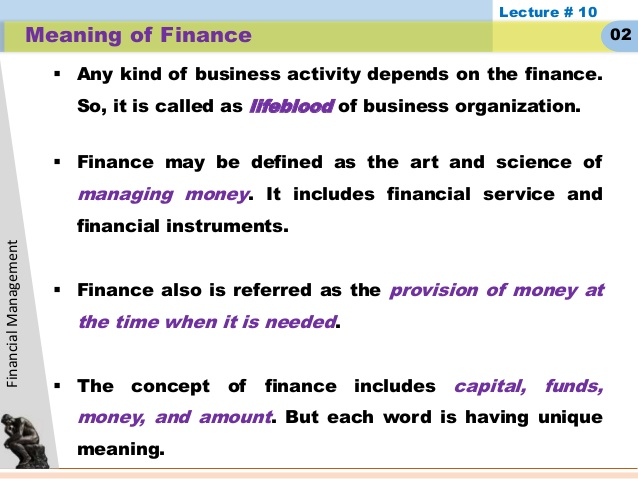 [Speaker Notes: Financial services are the economic services provided by the finance industry, which encompasses a broad range of businesses that manage money, including credit unions, banks, credit-card companies, insurance companies, accountancy companies, consumer-finance companies, stock brokerages, investment funds, individual .
Financial Instruments are intangible assets, which are expected to provide future benefits in the form of a claim to future cash. It is a tradable asset representing a legal agreement or a contractual right to evidence monetary value / ownership interest of an entity.
A financial instrument is a monetary contract between parties. We can create, trade, or modify them. We can also settle them. A financial instrument may be evidence of ownership of part of something, as in stocks and shares. Bonds, which are contractual rights to receive cash, are financial instruments
Tangible assets are physical; they include cash, inventory, vehicles, equipment, buildings and investments. Intangible assets do not exist in physical form and include things like accounts receivable, pre-paid expenses, and patents and goodwill.]
 “Financial management is the activity  concerned with planning, raising,  controlling and administering of funds  used in the business
Some  definitions
 “Financial management is that area of  business management devoted to a  judicious use of capital and a careful  selection of the source of capital in  order to enable a spending unit to  move in the direction of reaching the  goals.” – J.F. Brandley
[Speaker Notes: Capital is a term for financial assets, Cash, stocks, bonds, mutual funds, and bank deposits are all are examples of financial assets such as funds held in deposit accounts and/or funds obtained from special financing sources. Capital can also be associated with capital assets of a company that requires significant amounts of capital to finance or expand.
Capital assets are significant pieces of property such as homes, cars, investment properties, stocks, bonds, and even collectibles or art. For businesses, a capital asset is an asset with a useful life longer than a year that is not intended for sale in the regular course of the business's operation. This also makes it a type of production cost. For example, if one company buys a computer to use in its office, the computer is a capital asset. If another company buys the same computer to sell, it is considered inventory.
The four major types of capital include debt, equity, trading, and working capital.]
Two Finance pillars
Risk 
Return
[Speaker Notes: Higher risk is associated with greater probability of higher return and lower risk with a greater probability of smaller return. This trade off which an investor faces between risk and return while considering investment decisions is called the risk return trade off
Return are the money you expect to earn on your investment. Risk is the chance that your actual return will differ from your expected return, and by how much. You could also define risk as the amount of volatility involved in a given investment.]
Capital
Capital is a term for financial assets, such as funds held in deposit accounts and/or funds obtained from special financing sources. Capital can also be associated with capital assets of a company that requires significant amounts of capital to finance or expand.
.
[Speaker Notes: Capital is a term for financial assets, Cash, stocks, bonds, mutual funds, and bank deposits are all are examples of financial assets such as funds held in deposit accounts and/or funds obtained from special financing sources. Capital can also be associated with capital assets of a company that requires significant amounts of capital to finance or expand.
Capital assets are significant pieces of property such as homes, cars, investment properties, stocks, bonds, and even collectibles or art. For businesses, a capital asset is an asset with a useful life longer than a year that is not intended for sale in the regular course of the business's operation. This also makes it a type of production cost. For example, if one company buys a computer to use in its office, the computer is a capital asset. If another company buys the same computer to sell, it is considered inventory.
The four major types of capital include debt, equity, trading, and working capital.]
Types of Capital
The four major types of capital include debt, equity, trading, and working capital.
Debt Capital
A business can acquire capital through the assumption of debt. Debt capital can be obtained through private or government sources. Sources of capital can include friends, family, financial institutions, online lenders, credit card companies, insurance companies, and federal loan programs.
[Speaker Notes: In its broadest sense, online lending is any kind of loan that's not directly from a traditional bank. A number of online lenders are often referred to as an online lender because they are an alternative to a traditional bank. ... Today, those older loan styles are considered part of the traditional lending market.
A lender is a financial institution that lends money to a corporate or an individual borrower with the expectation that the money will be repaid at a later date. Lenders require borrowers to pay interest on the amount borrowed, usually charged at a specific percentage of the total amount of loan.]
Equity Capital
Equity capital can come in several forms. Typically distinctions are made between private equity, public equity, and real estate equity. Private and public equity will usually be structured in the form of shares. Public equity capital raises occur when a company lists on a public market exchange and receives equity capital from shareholders. Private equity is not raised in the public markets. Private equity usually comes from select investors or owners
[Speaker Notes: Equity represents the shareholders' stake in the company, identified on a company's balance sheet. The calculation of equity is a company's total assets minus its total liabilities, and is used in several key financial ratios such as ROE. Equity capital is funds paid into a business by investors in exchange for common or preferred stock. This represents the core funding of a business, to which debt funding may be added
View all
Equity capital is funds paid into a business by investors in exchange for common or preferred stock. This represents the core funding of a business, to which debt funding may be added.
Equity represents the value that would be returned to a company's shareholders if all of the assets were liquidated and all of the company's debts were paid off. ... The calculation of equity is a company's total assets minus its total liabilities, and is used in several key financial ratios such as ROE]
Working Capital
Working capital includes a company’s most liquid capital assets available for fulfilling daily obligations. It is calculated on a regular basis through the following two assessments:

Current Assets – Current Liabilities
Accounts Receivable + Inventory – Accounts Payable
[Speaker Notes: Working capital, also known as net working capital (NWC), is the difference between a company's current assets, such as cash, accounts receivable (customers' unpaid bills) and inventories of raw materials and finished goods, and its current liabilities, such as accounts payable.
For example, a distributor may buy a washing machine from a manufacturer, which creates an account payable to the manufacturer. The distributor then sells the washing machine to a customer on credit, which results in an account receivable from the customer.
Liquid capital, or fluid capital is a readily convertible asset, such as checking accounts or other bearer economic instruments, as opposed to a long term asset like real estate. Liquid capital may be held by individuals, companies, or governments.
In general an asset is liquid when it can be sold quickly without any relevant loss in value and at any time.
In a company's financial statements the concept of liquid assets is associated to items included in current assets
Liquidity is a term also used to indicate the ability to pay short-term obligations.]
Working capital measures a company's short-term liquidity—more specifically, its ability to cover its debts, accounts payable, and other obligations that are due within one year.
[Speaker Notes: Liquidity refers to a company's ability to collect enough short-term assets to pay short-term liabilities as they come due. A business must be able to sell a product or service and collect cash fast enough to finance company operations.
Liabilities are any debts your company has, whether it's bank loans, mortgages, unpaid bills, IOUs, or any other sum of money that you owe someone else. If you've promised to pay someone a sum of money in the future and haven't paid them yet, that's a liability]
Trading Capital
Trading capital may be held by individuals or firms who place a large number of trades on a daily basis. Trading capital refers to the amount of money allotted to buy and sell various securities.
[Speaker Notes: Trading capital is the amount of money a trader uses for trading. In the era of online trading, the trading capital needed and the cost of trading have gone down significantly. Many brokers allow you to deposit very small amounts of money to trade
It's the amount of money available to a company or individual for the buying and selling of various assets. To be involved in trading, it is essential to have access to trading capital]
“Financial management is the  operational activity of a  business that is responsible for  obtaining and effectively  utilizing the funds necessary
Some  definitions
for efficient operations.”-
Massie
1.	Investment decisions  (capital budgeting);
2.	Financial decisions  (type of source, and period,  cost & returns of financing;  and
Scope/  Elements
3.	Dividend decision –  (shareholders or members  and retained profits)
[Speaker Notes: Investment decision It relates to as how the funds of a firm are to be invested into different assets, so that the firm is able to earn highest possible return for the investors. Investment decision can be long-term, also known as capital budgeting where the funds are commited into long-term basis.
Capital budgeting is the process that a business uses to determine which proposed fixed asset purchases it should accept, and which should be declined. This process is used to create a quantitative view of each proposed fixed asset investment, thereby giving a rational basis for making a judgment.
 A decision made by the directors of a company. It relates to the amount and timing of any cash payments made to the company's stockholders. The decision is an important one for the firm as it may influence its capital structure and stock price.
Financial decision is a process which is responsible for all the decisions related with liabilities and stockholder's equity of the company as well as the issuance of bonds.
A decision made by the directors of a company. It relates to the amount and timing of any cash payments made to the company's stockholders. The decision is an important one for the firm as it may influence its capital structure and stock price]
[Speaker Notes: Capital Structure, as the name suggests, means arranging capital from various sources, in order, to meet the need of long-term funds for the business. ... Also, capital structure decisions impact the risk and return of equity owners.
The capital structure is the particular combination of debt and equity used by a company to finance its overall operations and growth. Debt comes in the form of bond issues or loans, while equity may come in the form of common stock, preferred stock, or retained earnings.
Leverage is an investment strategy of using borrowed money—specifically, the use of various financial instruments or borrowed capital—to increase the potential return of an investment. Leverage can also refer to the amount of debt a firm uses to finance assets
A company's dividend policy dictates the amount of dividends paid out by the company to its shareholders and the frequency with which the dividends are paid out. ... These statements are key to both financial modeling and accounting), or they can distribute the money to shareholders in the form of dividends.
Retained earnings (RE) is the amount of net income left over for the business after it has paid out dividends to its shareholders. ... Often this profit is paid out to shareholders, but it can also be re-invested back into the company for growth purposes. The money not paid to shareholders counts as retained earnings.]
1.		To ensure regular and adequate  supply of funds;
To ensure adequate returns to the  shareholders ;
To ensure optimum funds utilization;
To ensure safety on investment  (funds should be invested in safe  ventures so that adequate return can  be achieved); and
To plan a sound capital structure  (sound and fair composition of  capital-balance is maintained  between debt and equity capital).
Objectives
[Speaker Notes: The business venture definition is a new business that is formed with a plan and expectation that financial gain will follow. ... After the need is determined, an investor or small-business person with the time and resources to develop and market the new service or product can start a business venture.]
1.	Estimation of capital requirements  (make estimation with regards to  capital requirements);
Determination of capital composition  (involves short-term and long-term debt  equity analysis);
Choice of sources of funds (shares,  loans, deposit, bond);
Investment of funds (decide to allocate  funds into profitable ventures);
Disposal of surplus (dividend & retained  profits);
Management of cash; and
Financial controls (control over  finances).
Functions
[Speaker Notes: Two function of finance 
Analysis 
Decision making
Capital requirements are regulatory standards for banks that determine how much liquid capital (easily sold assets) they must keep on hand, concerning their overall holdings. Liquid capital, or fluid capital is a readily convertible asset, such as checking accounts or other bearer economic instruments, as opposed to a long term asset like real estate. Liquid capital may be held by individuals, companies, or governments.
Surplus is when a company has more resources or assets than it can use in production. In other words, it's when a business' assets exceed the useful demand for them. This concept often refers to excess production capacity, but it is also used in the budgeting process when income exceeds expenses.]
Area of finance
Corporate finance
Personal finance 
Public finance 
Investment and portfolio management 
Financial market and institution
[Speaker Notes: Corporate finance is the division of finance that deals with how corporations deal with funding sources, capital structuring, and investment decisions. Corporate finance is primarily concerned with maximizing shareholder value through long and short-term financial planning and the implementation of various strategies.
Personal finance is a term that covers managing your money as well as saving and investing. It encompasses budgeting, banking, insurance, mortgages, investments, retirement planning, and tax and estate planning.
Public finance is the study of the role of the government in the economy. It is the branch of economics that assesses the government revenue and government expenditure of the public authorities and the adjustment of one or the other to achieve desirable effects and avoid undesirable ones
Investment Portfolio Management is a blend of art and science in making decisions about investments and policy, matching investments to objectives and individuals aims, asset allocation for both individuals and institutions, and balancing risk against performance (while taking into account each individuals risk levels) 
Financial markets facilitate the movement of funds from those who save money to those who invest money in capital assets. Financial institutions facilitate and improve the distribution of funds, money, and capital in several respects: Payments mechanism.]
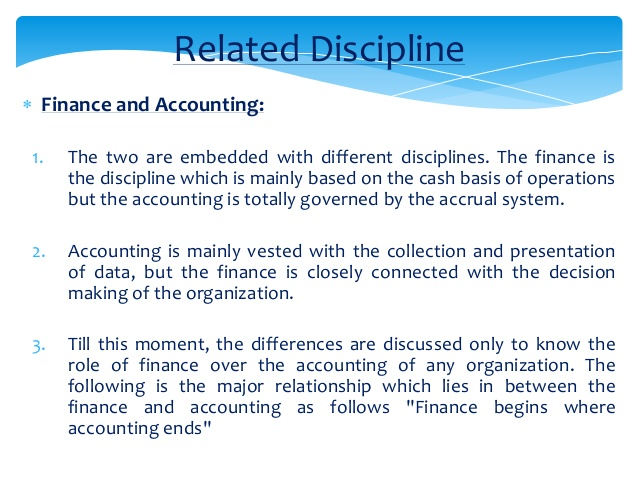 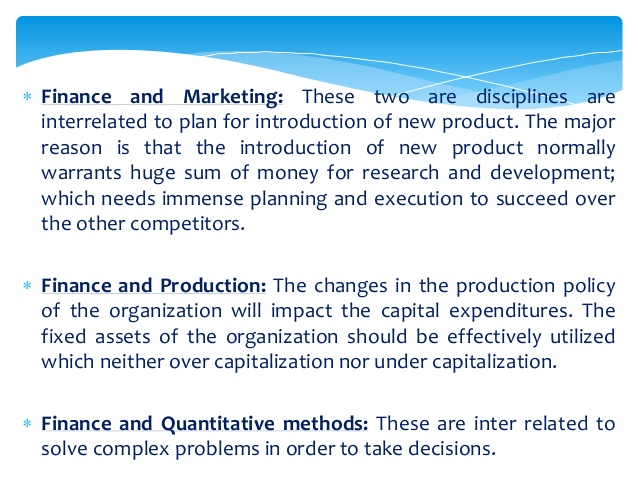 Helps organisations in financial planning;
Assists organisations in the planning and  acquisition of funds;
Helps organisations in effectively utilising  and allocating the funds received or  acquired;
Assists organisations in making critical  financial decisions;
Helps in improving the profitability of  organisations;
Increases the overall value of the firms or  organisations;
Provides economic stability;
Encourages employees to save money,  which helps them in personal financial  planning.
Importance
STEPS for sustainability
STABILITY
Liquidity
Measures the cooperative's ability to  service its members' deposit liabilities  on time or as the members so requires.
Quick Asset Ratio
Measures the cooperative's ability to  pay its current liabilities using its quick  assets.
FINANCIAL  PERFORMANCE  STANDARDS  FOR  COOPERATIVES
1.3 Solvency
Measures the degree of protection that  the cooperative has for members  savings and share capital	contribution
in the event of liquidation of the  cooperative's assets and liabilities
Net Institutional Capital
Measures the level of institutional  capital to absorb potential losses
Capital Adequacy Rate
Measures the sufficiency of the capital  to cover the risk assets
FINANCIAL  PERFORMANCE  STANDARDS  FOR  COOPERATIVES
TURN-OVER RATIO
Asset turn over
Measures how efficiently the cooperative  uses its asset to generate revenue
Receivable turn-over
Accounts Receivable turn-over
Measures the number of times accounts  receivables are collected within the  reporting period
Loan Receivable Turn Over
Measures the number of times loans  receivables are collected within the  reporting period
FINANCIAL  PERFORMANCE  STANDARDS  FOR  COOPERATIVES
2.2.3 Service Receivable Turn Over
EFFICIENCY
Administrative Efficiency
Measures the cost of efficiently  managing the cooperative's assets
Cost of Borrowing Rate
Measures the efficiency of borrowings  in financing its operation
Cost per volume of Business
Measures the efficiency in managing  the cooperative's business
FINANCIAL  PERFORMANCE  STANDARDS  FOR  COOPERATIVES
3.4 Extent of Volume of Business
Measures the ability of the cooperative  to use the assets to generate business
Growth in Members' Contribution
Measures the ability of the cooperative  to encourage members to increase  their capital contribution
Delinquency Rate
Measures the risk of default in the  portfolio or the rate of uncollectible  accounts
FINANCIAL  PERFORMANCE  STANDARDS  FOR  COOPERATIVES
Adequacy of Provisioning of APLL  (over 12 months past due)
Measures the adequacy of the  allowance for expected losses on loans
Adequacy of Provisioning of 1 to 12  months past due
FINANCIAL  PERFORMANCE  STANDARDS  FOR  COOPERATIVES
PROFITABILITY
Return on Assets
To measure the capacity of assets to  generate income
Return on Member's share
Measures the earning capacity of  member's share capital
Rate of Net Surplus
Measures the capacity of the  cooperative to generate surplus
STRUCTURE OF ASSETS
Percentage of non-earning asset  over total assets
Measures the percentage of total assets  that are not producing income.
FINANCIAL  PERFORMANCE  STANDARDS  FOR  COOPERATIVES
5.2 Percentage of Investment
Measures the degree of assets devoted  to investment
Extent of Assets financed by  obligations
Measures the extent of assets financed  by external and internal borrowings
Extent of External Borrowings
Measures the percentage of external  borrowings over total borrowings
FINANCIAL  PERFORMANCE  STANDARDS  FOR  COOPERATIVES
5.5 Extent of Assets financed by  Members' Share Capital
Measures the degree of participation of  members' share to total assets
FINANCIAL  PERFORMANCE  STANDARDS  FOR  COOPERATIVES
https://www.managementstudyguide.com/financial-  management-articles.htm
freepik.com
humentum.org
businessjargons.com
businessdictionary.com
startupaplan.com
https://www.lsbf.org.uk/blog/news/importance-of-financial-  management/117410
https://www.toppr.com/guides/business-environment/business-  functions/financial-management/  http://www.yourarticlelibrary.com/financial-management/definition-  financial-management/financial-management-definition-nature-  and-objectives-financial-management/69606
google.com
References